السلام عليكم و رحمة الله
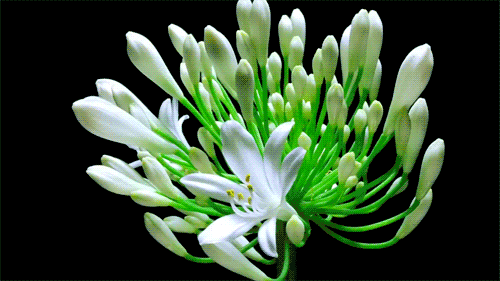 আজকের ক্লাসে স্বাগতম
শিক্ষক পরিচিতি
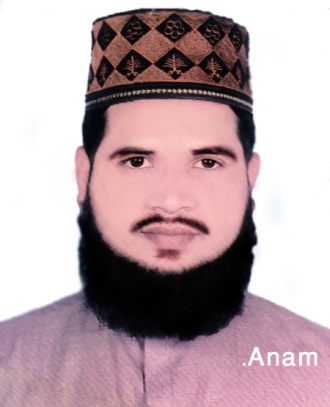 মোঃ এনামুল হক (প্রভাষক আরবি)
সাড়ে পাঁচানী হোসাইনীয়া ফাজিল মাদরাসা
মতলব উত্তর, চাঁদপুর
মোবাইল- ০১৮১৭৫১১১৬৫
E-mail- anaam343@gmail.com
পাঠ পরিচিতি
বিষয়ঃহাদিস শরিফ
শ্রেণিঃদাখিল নবম-দশম
অধ্যায়ঃ সপ্তম
সময়ঃ ৪০মিনিট
তারিখঃ১০/0৬/২০20ইং
নিচের ছবিগুলো মনোযোগ দিয়ে দেখ
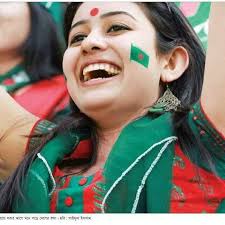 পাঠ ঘোষণা
আজকের পাঠ...................
              
                 الضحك
শিক্ষনফল
এই পাঠ শেষে শিক্ষার্থীরা -----
الضحك  সংজ্ঞায়িত করতে পারবে,
الضحك এর শ্রেণী বিন্যাস করতে পারবে,
تحقيقات الالفاظতথা শব্দ বিশ্লেষণ  করতে পারবে।
নিম্নে ছবিটি দেখ!
ছবির হাসিতে  যেহেতু দাঁত বের হয়ে গেছে তাই এটা ضحك
ضحك এর পরিচয়
১। ضحك শব্দটি বাবে سمع  এর মাসদার।
 মাদ্দাহض -ح-ك- জিনসে صحيح; আভিধানিক অর্থ-হাসি দেয়া।
ضحك  এর পারিভাষিক সংজ্ঞাঃ
বিশেষ মুহুর্তে,বিশেষ আঙ্গিকে বিশেষ নিয়মের  মাধ্যমে মনের আনন্দ ও উৎফুল্লতা মুখে  ফুটে ওঠার নামই ضحك তথা হাসি।
২। التبسم তথা মুচকি হাসিঃ تبسم শব্দটি বাবে    تفعلএর      মাসদার,মাদ্দাহ – ب  - م – س অর্থ-মুচকি হাসি বা মৃদু হাসি। 

তাবাসসুমঃ বলা হয় সামান্য হাসিকে, যাতে কোনো শব্দ  নেই।মুখমন্ডল ও চেহারায় হাসির ভাব পুরোপুরি প্রস্ফুটিত হয়, তবে দাঁত দেখা যায় না।
একক কাজ
-
মেয়েটির হাঁসি হাদিসের দৃষ্টিতে কোন প্রকারের হাঁসি? খাতায় লিখ।
ছবিটির দিকে তাকাও!
।
উপরের ছবিতে দাঁত বের করে উচ্ছসুরে হাসছে।
 এটাই القهقهة বা অট্টহাসি।
৩।  القهقهة বা  অট্টহাসি قهقهة  শব্দটি বাবে فعللة এর মাসদার।এর আভিধানিক অর্থ- অট্টহাসি।
 শরিয়তের পরিভাষায়ঃ- দাঁত দেখিয়ে উচ্চ স্বরে জিহ্বামুল পদর্শন করে হাসাকে অট্টহাসি বলা হয়।
জোড়ায় কাজ
তিন প্রকার হাসির মধ্যে যে কোন দুটি পারিভাষিক অর্থ লিখ!
মূল্যায়ন
لهوة এর বহুবচন কি? 
تبسم এর বাব কি?
বাড়ীর কাজ
৯৪ নং হাদিসটির মূল বক্তব্য নিজ ভাষায় লিখে আনবে!
ধন্যবাদ
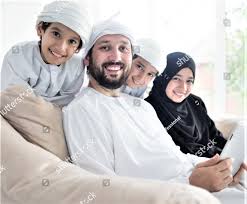 মুচকি হাঁসি হাঁসবো সুন্নত মতো চলবো।